Instituto de Líderes Cristianos
Evangelismo: Presentando la Gracia
Instituto de Líderes Cristianos
Sesión
25
Evangelismo a Adictos
Unidad IX: Evangelización en distintos contextos
2
Instituto de Líderes Cristianos
Mas al fin como serpiente morderá,Y como áspid dará dolor.Tus ojos mirarán cosas extrañas,Y tu corazón hablará perversidades.Serás como el que yace en medio del mar,O como el que está en la punta de un mastelero.Y dirás: Me hirieron, mas no me dolió;Me azotaron, mas no lo sentí;Cuando despertare, aún lo volveré a buscar
¿Para quién será el ay? ¿Para quién el dolor? ¿Para quién las rencillas? ¿Para quién las quejas? ¿Para quién las heridas en balde?¿Para quién lo amoratado de los ojos?Para los que se detienen mucho en el vino,Para los que van buscando la mistura.No mires al vino cuando rojea,Cuando resplandece su color en la copa.Se entra suavemente;
Proverbios 23:29-35
3
Instituto de Líderes Cristianos
Las adicciones
Adicción: cualquier comportamiento repetitivo compulsivo

Adicción: Es la esclavitud por el control de una sustancia, actividad o estado de ánimo que se convierte en el centro de la vida.

«Como la adicción pone a Dios fuera de la vida, la persona se consume por la búsqueda pecaminosa de la satisfacción»
4
Instituto de Líderes Cristianos
Adicciones
Alcohol
Drogas
«El adicto cree en la mentira de que hay algo en el mundo que satisface más que Dios»

«El adicto subestima el poder de la esclavitud»
Comida
Sexualidad
Ejercicio
Trabajo
5
Instituto de Líderes Cristianos
¿Qué hacer?
Tratar de entender la situación
Presentarles el evangelio
Guiarlo a ver la posibilidad de un cambio de vida
1
3
5
2
4
6
Hacerlo ver su realidad y las consecuencias
Ayudarlo a superar las tentaciones
Acompañarlo o referirlo a un grupo de ayuda
6
Instituto de Líderes Cristianos
Acciones Prácticas
Evite hablar cuando no estén conscientes 

Recuerde que hay hábitos arraigados

Prepárese para escuchar

Prepárese para acompañar
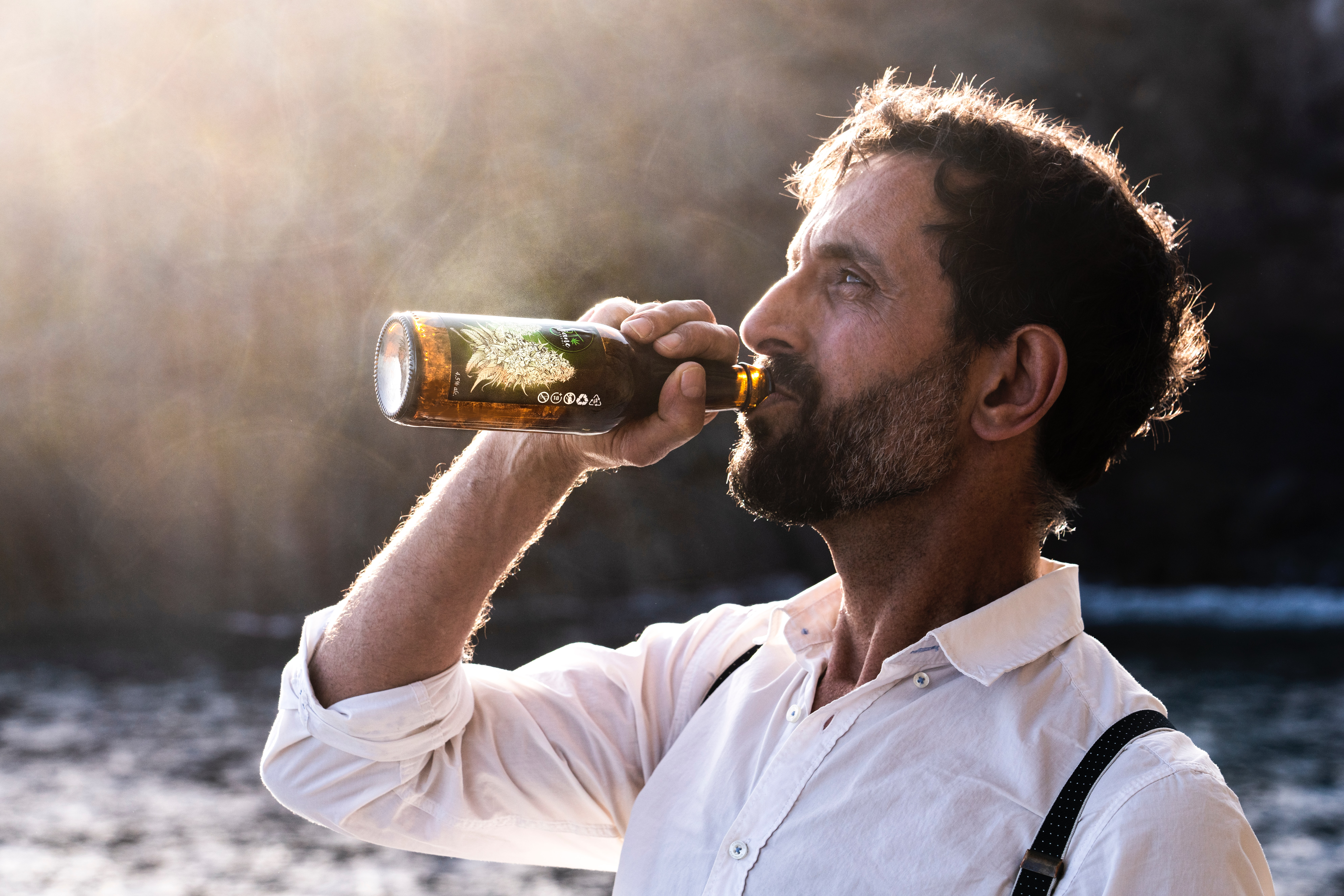 7
Photo by Christian Buehner on https://unsplash.com/photos/rWm2IhtmZN0
Instituto de Líderes Cristianos
Asignación de la Unidad IX

Leer los capítulos «Alcanzar a los adictos» (263-278), «Cuando las naciones vienen a nosotros» (279-294) y «A uno de estos» (295-308)  en el libro “La Evangelización” (45 págs.)
8